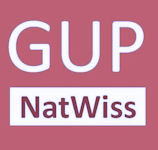 Binnendifferenzierung(nicht nur) im naturwissenschaftlichen UnterrichtTeil III
Dr. Lutz Stäudel, Leipzig
Verlaufsplan
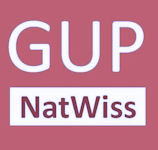 Samstag, 05.04.2014

Nachtrag zu Aufgaben/Hilfen
Instrumente zur Selbst- und Fremd-Diagnose & Förderstrategien
Innere Differenzierung als Aufgabe für die kollegiale Kooperation
WS Differenzierung Istanbul 3.-5.April 2014  –  Dr. L. Stäudel
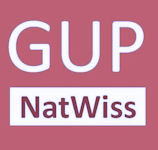 Was ist lernwirksam?
Angstreduktion 	d = .40
Kooperatives Lernen	d = .41
Kleingruppenlernen	d = .49
Peer Tutoring	d = .55
Herausfordernde Ziele setzen	d = .56
Concept Mapping	d = .57
Arbeit mit Lösungsbeispielen	d = .57
Direkte Instruktion	d = .59
Metakognitive Strategien	d = .69
Verteiltes vs. massives Lernen	d = .71 
Lehrkraft-Schüler-Verhältnis	d = .72
Feedback	d = .73
Klarheit der Instruktion	d = .75
Micro-Teaching	d = .88
Formatives Assessment	d = .90
2009
John Hattie et al.: Metaanalyse vonmehr als 50.000 empirischen Studien (> 80. Mio. Schülerin-nen und Schüler)
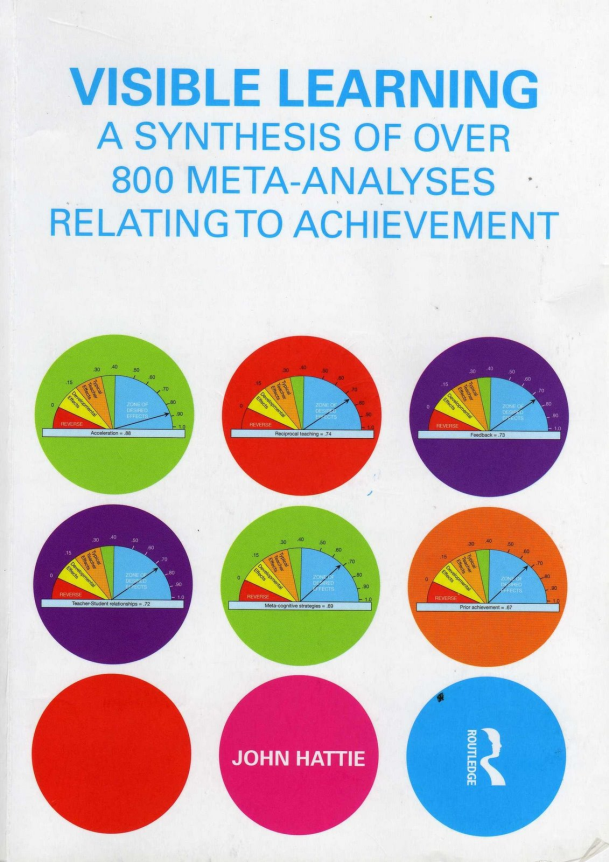 WS Differenzierung Istanbul 3.-5.April 2014  –  Dr. L. Stäudel
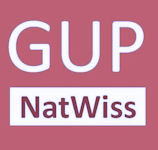 Empirische Befunde zu „Aufgaben mit gestuften Hilfen“
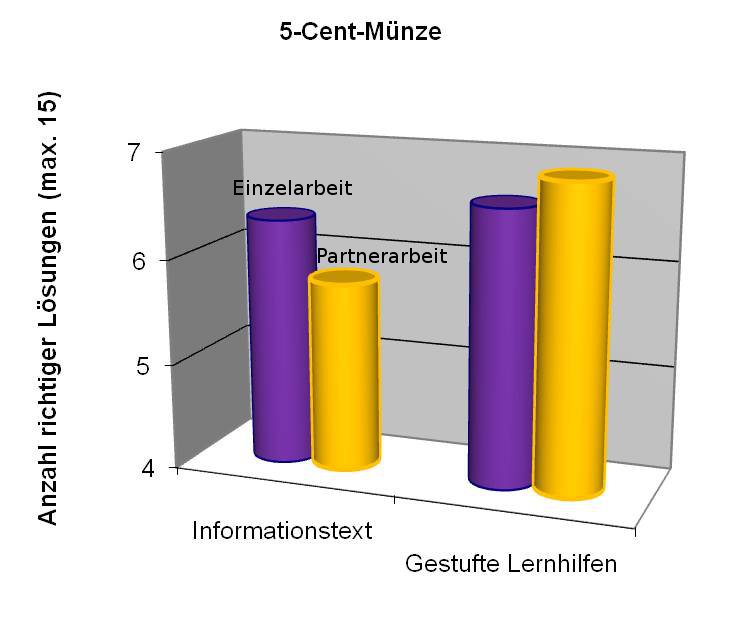 Vergleichgestufte Hilfenversus
Informationstext(„Hilfen am Stück“)
undEinzel- versusPartnerarbeit
WS Differenzierung Istanbul 3.-5.April 2014  –  Dr. L. Stäudel
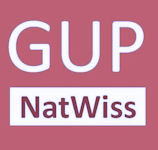 Empirische Befunde zu„Aufgaben mit gestuften Hilfen“
... vollständig gelöst
Aufgabe ... nicht gelöst
Aufgabe ... schwer
... leicht
... gar nicht angestrengt
... sehr angestrengt
Vorwissen ... nicht geholfen
... sehr geholfen
Material ... nicht hilfreich
... sehr hilfreich
WS Differenzierung Istanbul 3.-5.April 2014  –  Dr. L. Stäudel
[Speaker Notes: Aufgabenlösung: „Wir haben die Aufgabe vollständig/gar nicht gelöst“
Schwierigkeit: „Ich fand, die Aufgabe war leicht zu bearbeiten“
Hilfen: „Das Lernmaterial war für mich sehr hilfreich/gar nicht hilfreich“
Vorwissen: „Für das Lösen der Aufgabe hat mir mein Vorwissen sehr/gar nicht geholfen“]
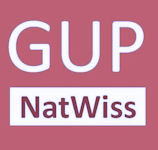 Diagnose-Instrumente
Diagnosebogen zur Selbsteinschätzungwas kann ich  gut  /  ein wenig  /  noch nicht
Diagnosebogen zur Arbeit mit einem PartnerZu Aussagen Stellung nehmen und begründen,anschließend: Austausch mit dem Partner und gemeinsame Korrektur

Mapping-Verfahren zur Darstellung der Vernetzung des Gelernten
WS Differenzierung Istanbul 3.-5.April 2014  –  Dr. L. Stäudel
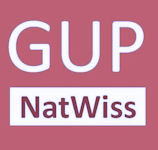 Instrumente zur Diagnose
Diagnosebogen zur Selbsteinschätzung

Inhalt
Bogen für die Partnerdiagnose

Aussage
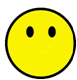 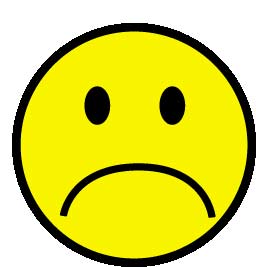 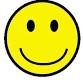 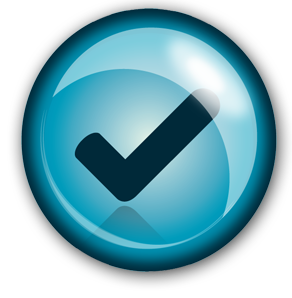 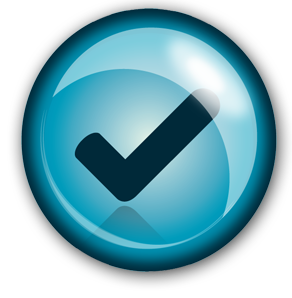 Probieren Sie bitte die Bögen wahlweise aus und überlegen Sie, wie Sie als Lehrer/in damit umgehen würden und welche Konsequenzen Sie aus möglichen Ergebnissen ziehen würden.
WS Differenzierung Istanbul 3.-5.April 2014  –  Dr. L. Stäudel
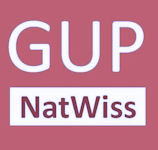 Aufgaben zur Kompetenzfeststellung
Diagnosebogen zur Selbsteinschätzung
Bogen für die Partnerdiagnose
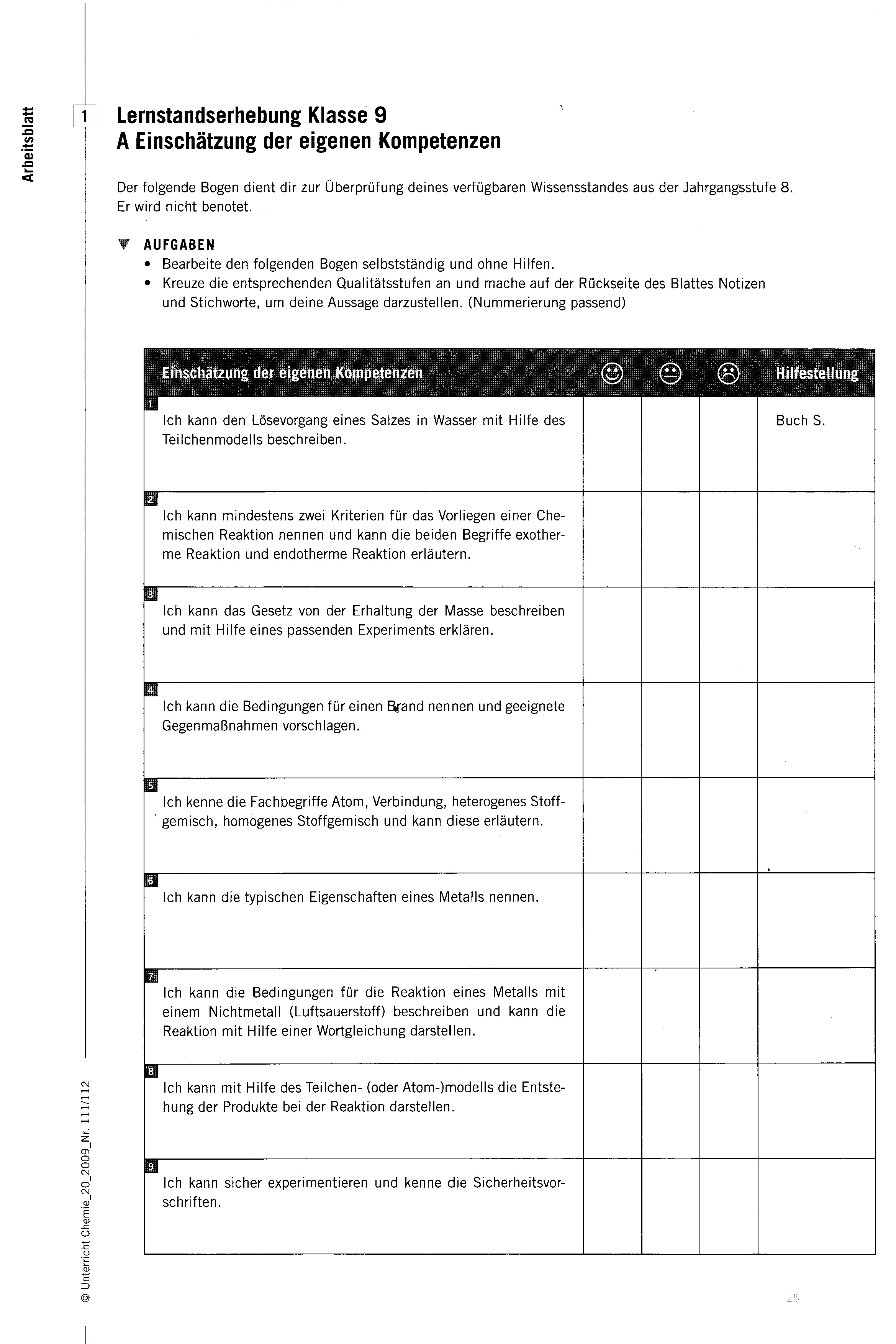 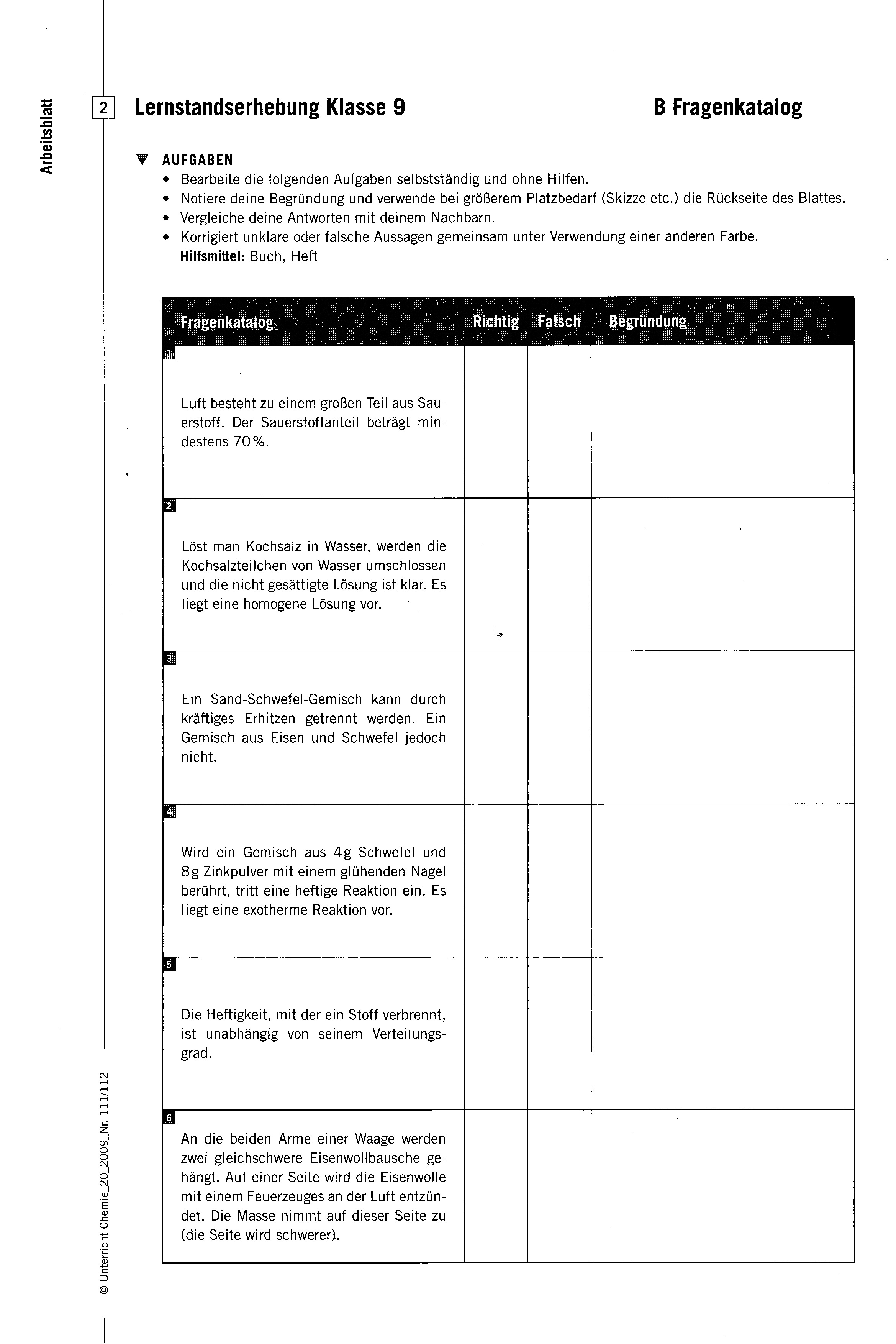 WS Differenzierung Istanbul 3.-5.April 2014  –  Dr. L. Stäudel
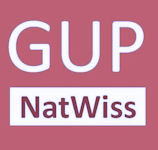 In 3 Schritten zu einem Diagnosebogen
Inhaltliche Bestimmung
Präkonzepte  / alternative Konzepte
Konstruktion der Fragen bzw. Aussagen
Wählen Sie eines der vorgestellten Formate und übertragen Sie das entsprechende Konzept auf Ihr Fach!
Welcher Inhalt ist eben abgeschlossen, so dass er sich zur Untersuchung eignet?
WS Differenzierung Istanbul 3.-5.April 2014  –  Dr. L. Stäudel
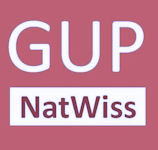 Aufgaben zur Kompetenzfeststellung
Arbeitsphase

Erstellen Sie entweder 
einen Diagnosebogen zur Selbsteinschätzung
oder
einen Diagnosebogenfür die Partnerarbeit
WS Differenzierung Istanbul 3.-5.April 2014  –  Dr. L. Stäudel
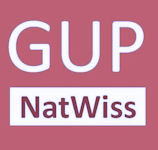 Variation der Bearbeitungstiefenach Selbsteinschätzung
Niveaudifferenzierte Lernstationen   (Bsp. Nanotechnologie)
P. Wlotzka, P. Woldt, M. Busch: Klein – kleiner – winzig. Uch 111/112 (2009) S.56 ff.
WS Differenzierung Istanbul 3.-5.April 2014  –  Dr. L. Stäudel
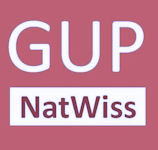 Diagnose & Maßnahmen
Diagnosebogen zur Selbsteinschätzung

	Diagnosebogen zur Arbeit mit einem Partner
Lehrkraft kann gezielt Hilfen zur Beseitigung der Lücken anbieten – sollte aber keine (Noten-)Bewertung aus dem Bogen ableiten.
Lehrkraft kann z.B. anonym einsammeln, um ein Bild vom Leistungsstand der Lerngruppe zu erhalten oder auch individuelle Hilfe anbieten.
WS Differenzierung Istanbul 3.-5.April 2014  –  Dr. L. Stäudel
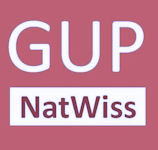 Mapping – Strukturen abbilden
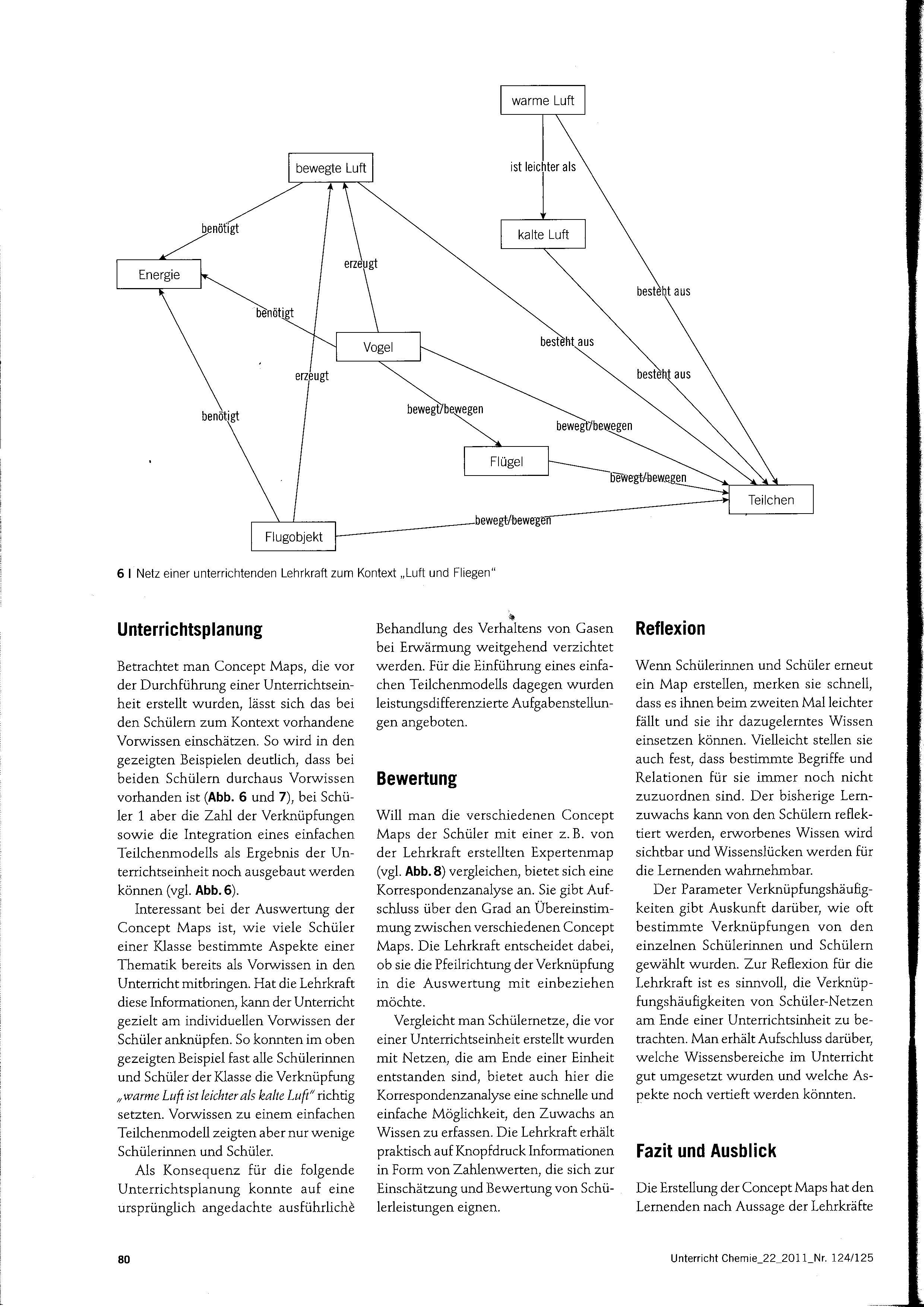 Sicht der Lehrkraft
Quelle: 
F. Lüthjohann, I. Parchmann: Konzeptverständnis ermitteln. In: UCh 22 Nr. 124/125 (2011
WS Differenzierung Istanbul 3.-5.April 2014  –  Dr. L. Stäudel
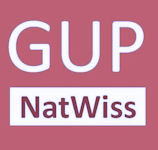 Mapping – Strukturen abbilden
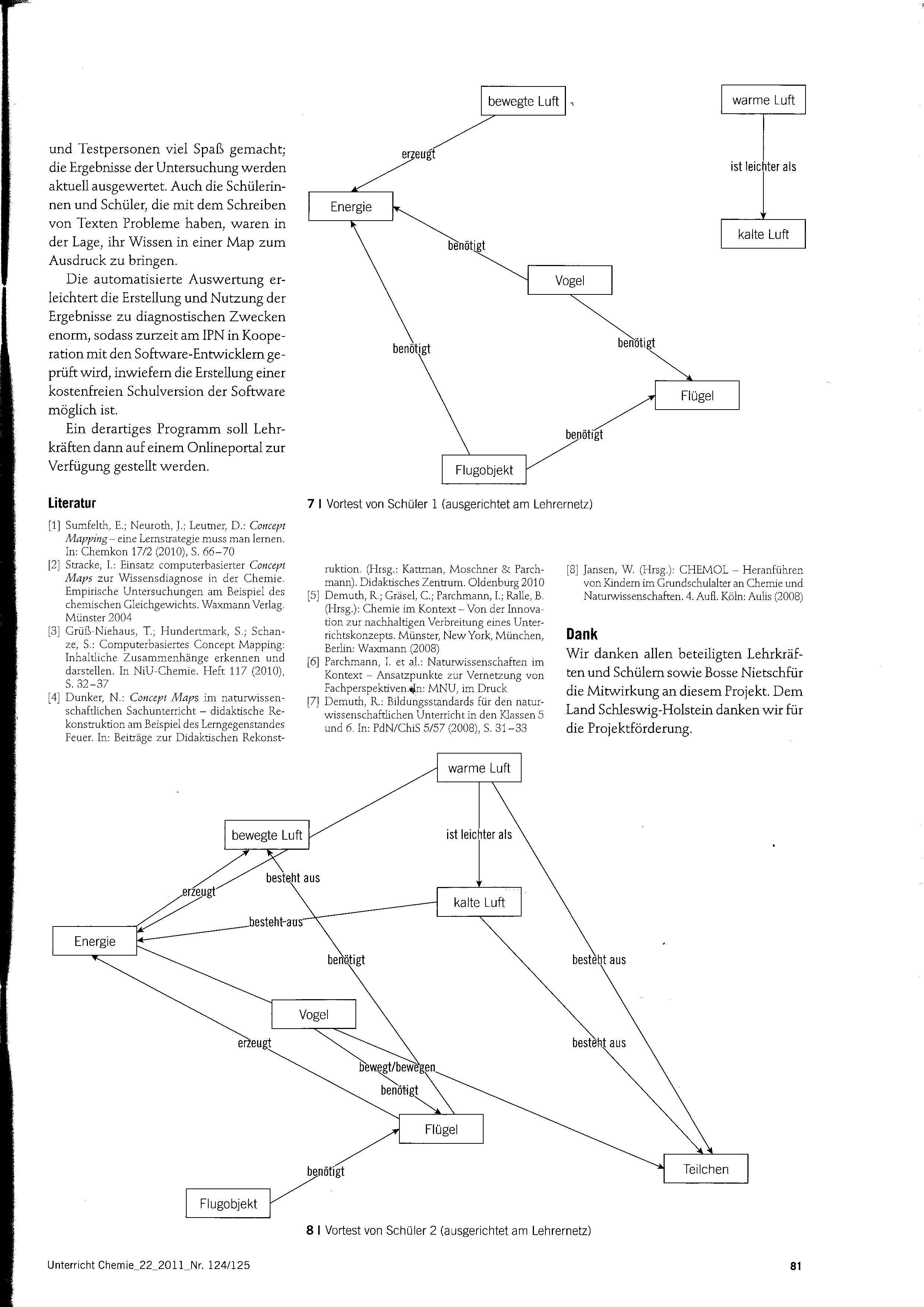 Sicht der Schülerim
Vortest
(Bsp. 1)
Quelle: 
F. Lüthjohann, I. Parchmann: Konzeptverständnis ermitteln. In: UCh 22 Nr. 124/125 (2011
WS Differenzierung Istanbul 3.-5.April 2014  –  Dr. L. Stäudel
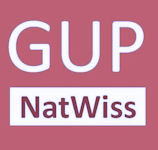 Mapping – Strukturen abbilden
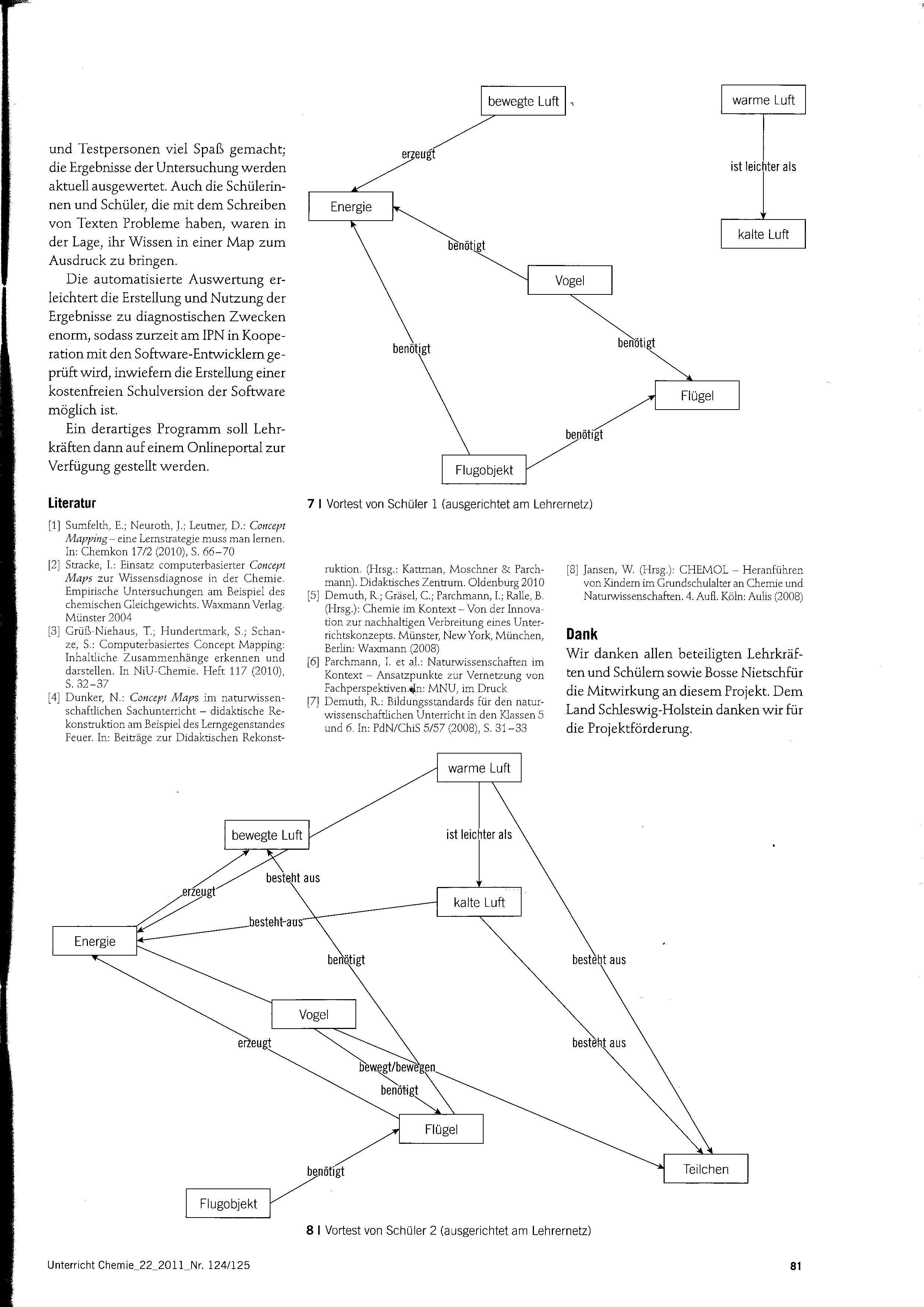 Quelle: 
F. Lüthjohann, I. Parchmann: Konzeptverständnis ermitteln. In: UCh 22 Nr. 124/125 (2011
Sicht der Schülerim
Vortest
(Bsp. 2)
WS Differenzierung Istanbul 3.-5.April 2014  –  Dr. L. Stäudel
Das war‘s –gute Heimreise!
WS Differenzierung Istanbul 3.-5.April 2014  –  Dr. L. Stäudel